Developing Leaders for the 21st Century
Working towards succession
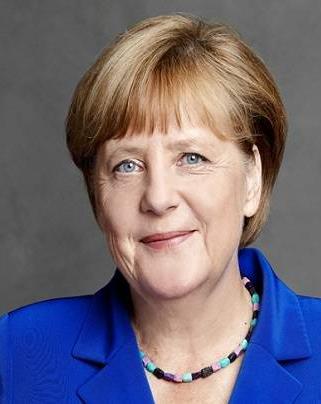 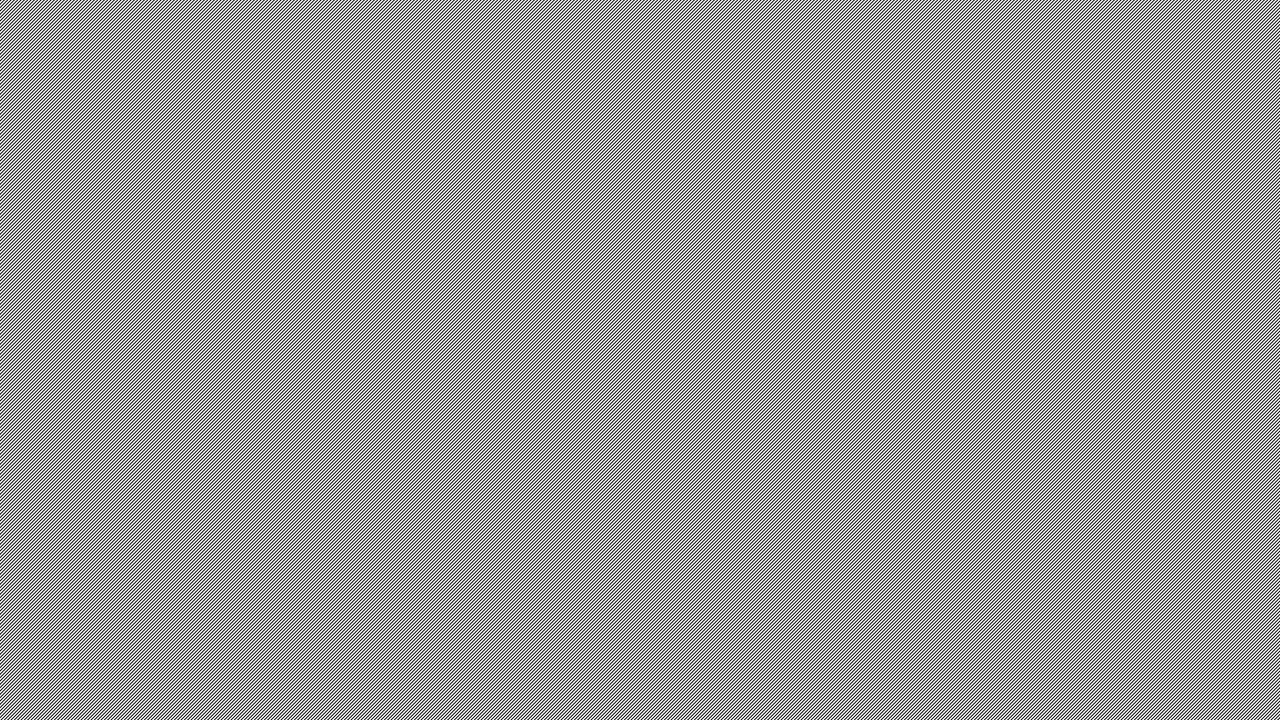 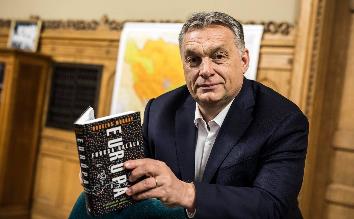 Models of Leadership
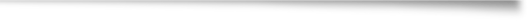 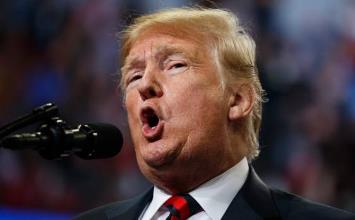 Is this the model of leadership for the church?
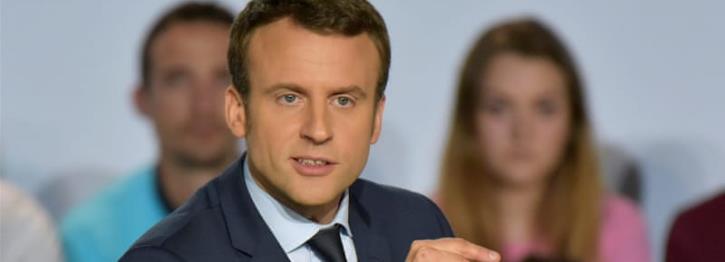 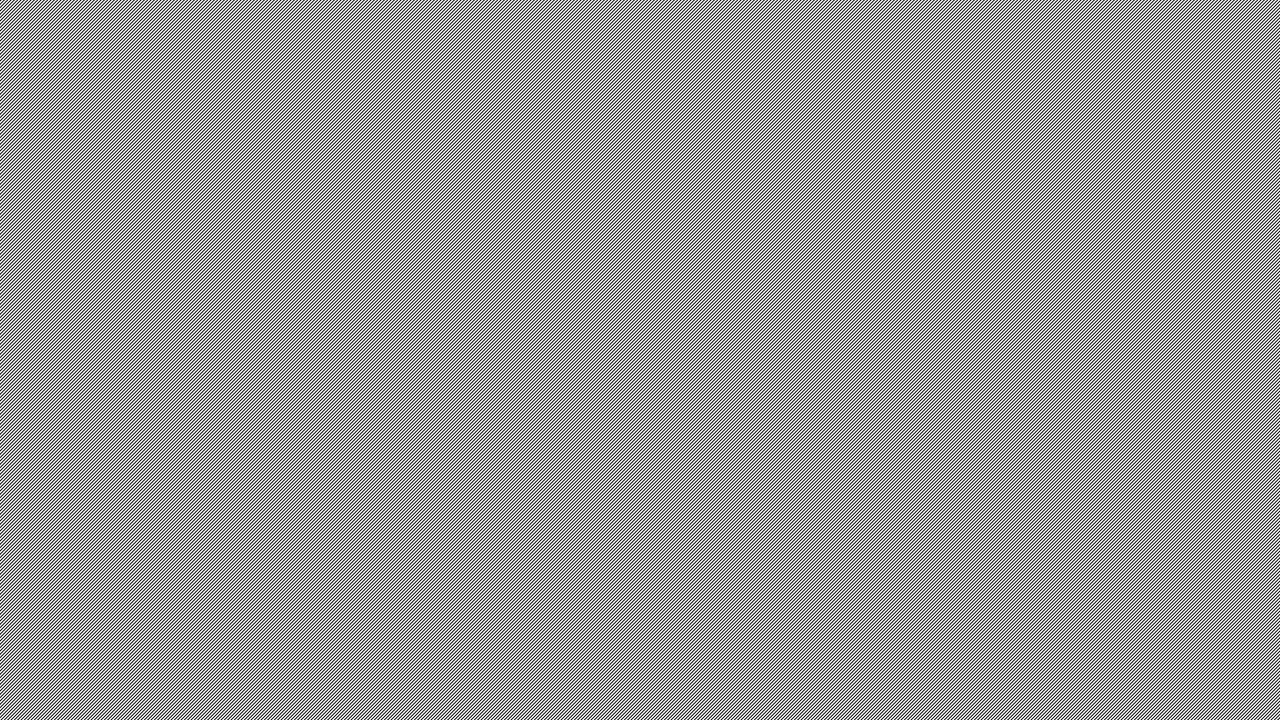 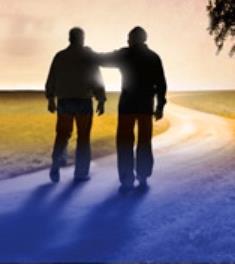 Distinctiveness of Christian Leadership
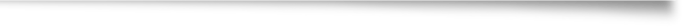 Leadership is a gift from God
Leadership involves sensitivity God and people
Leaders are role models
Leadership brings people into the spiritual realm
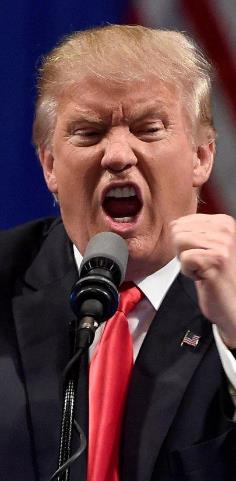 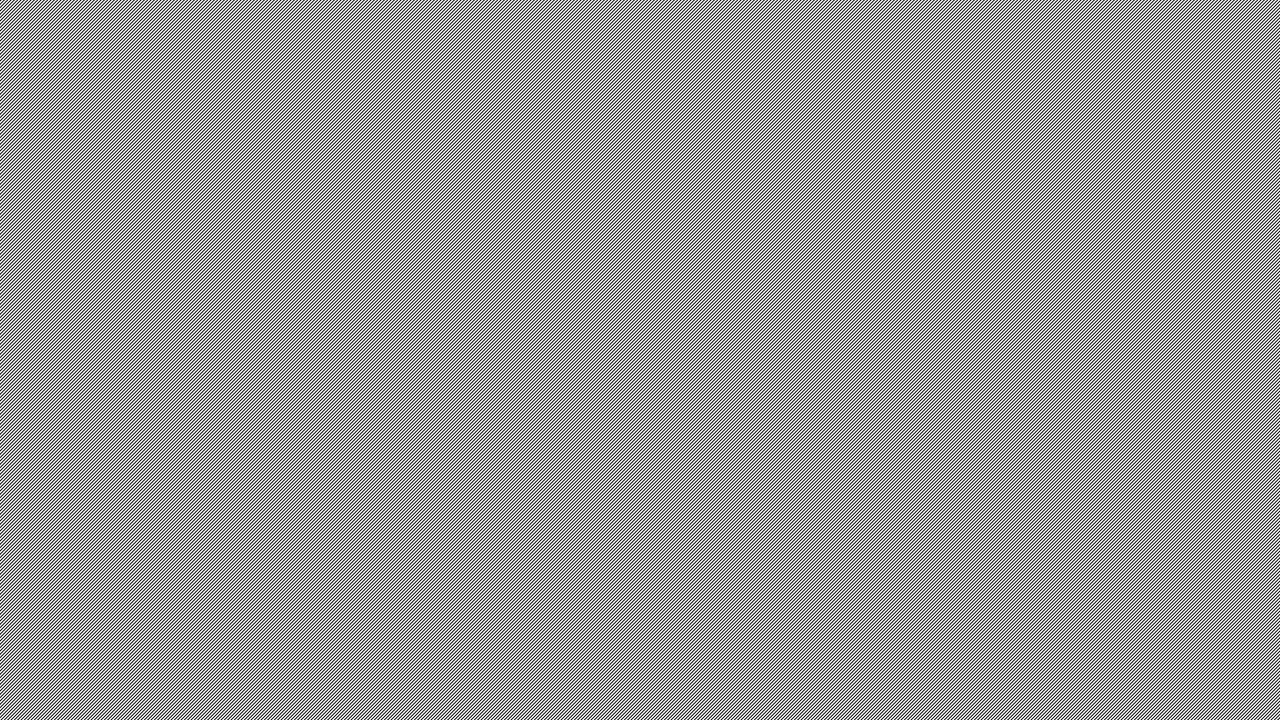 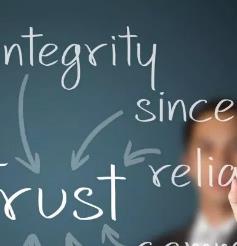 Where does authority fit?
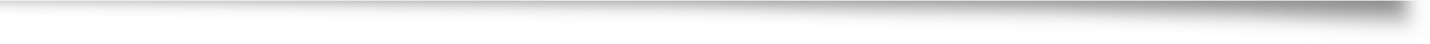 Structural authority – office
Personal authority – skill
Imposed authority – personality
Moral authority - integrity
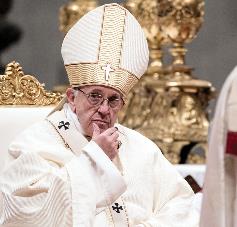 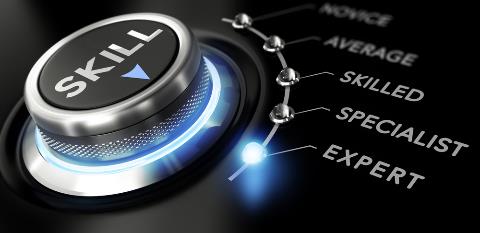 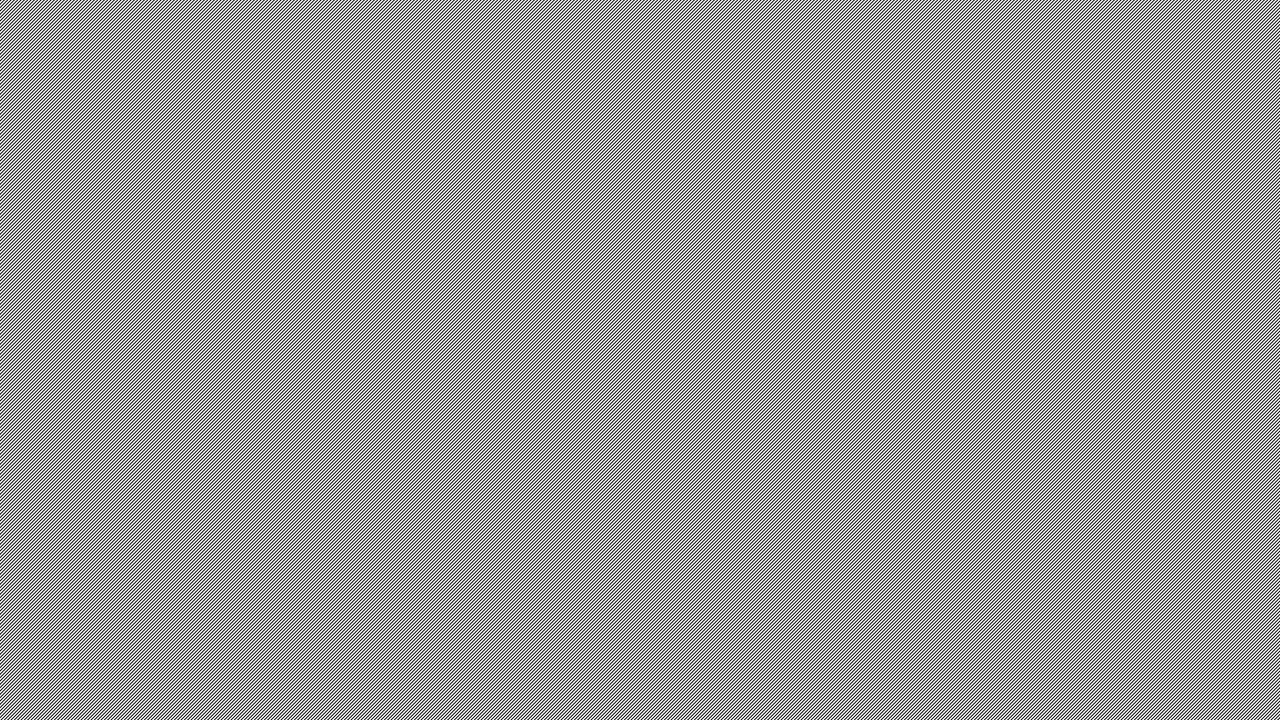 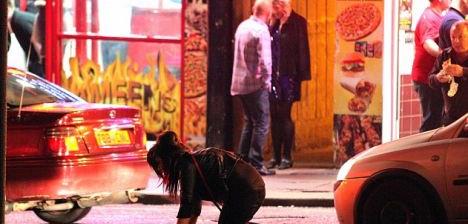 Our changing context
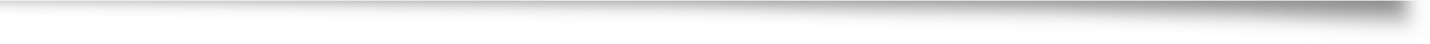 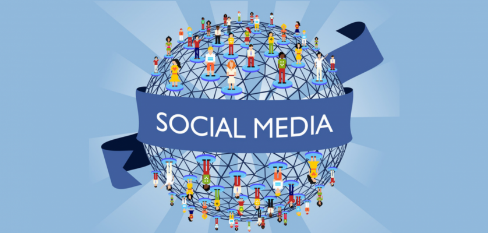 Global village
Worldview challenges
Moral decline
Personal demands
Institutional memory
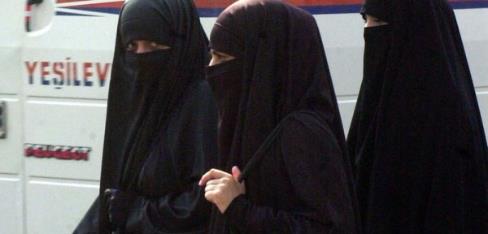 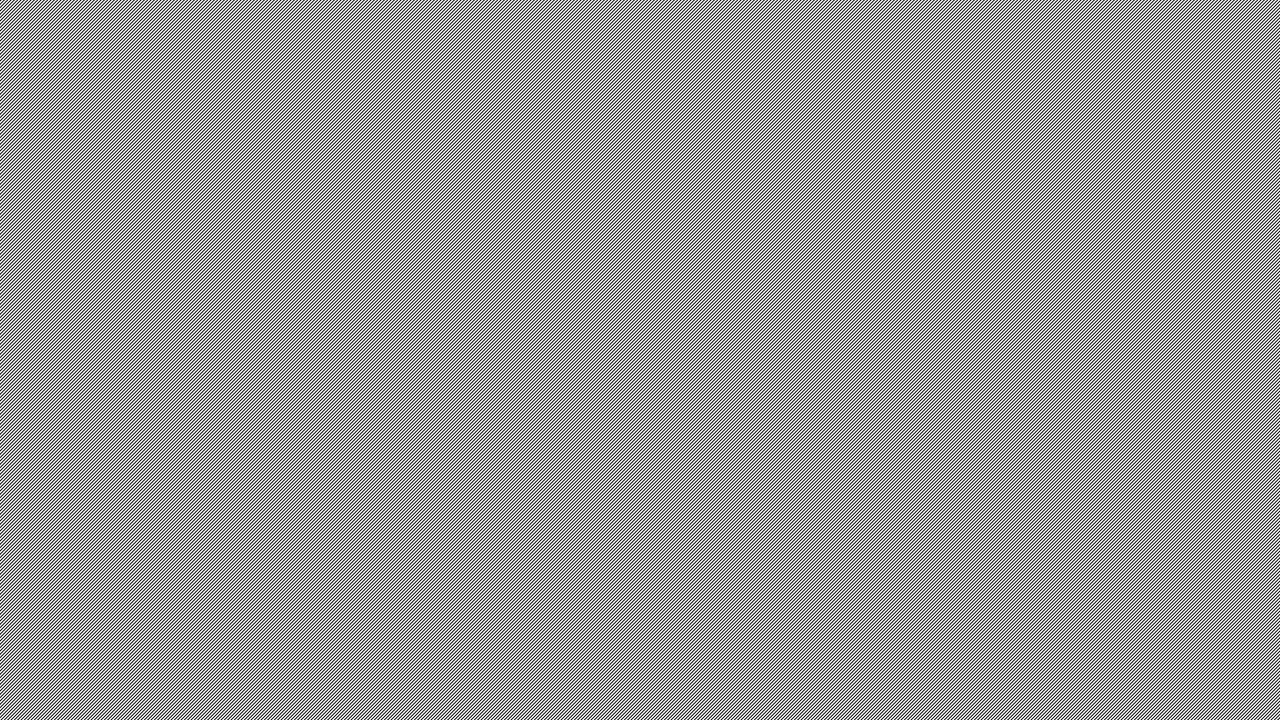 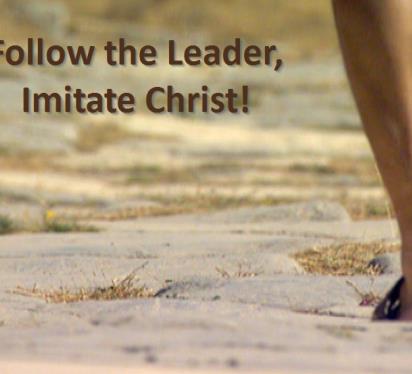 What kind of leaders do we want?
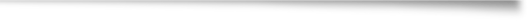 Quality determined by Jesus
Role guided by scripture 
Methods shaped by the context
Succession prepared for intentionally
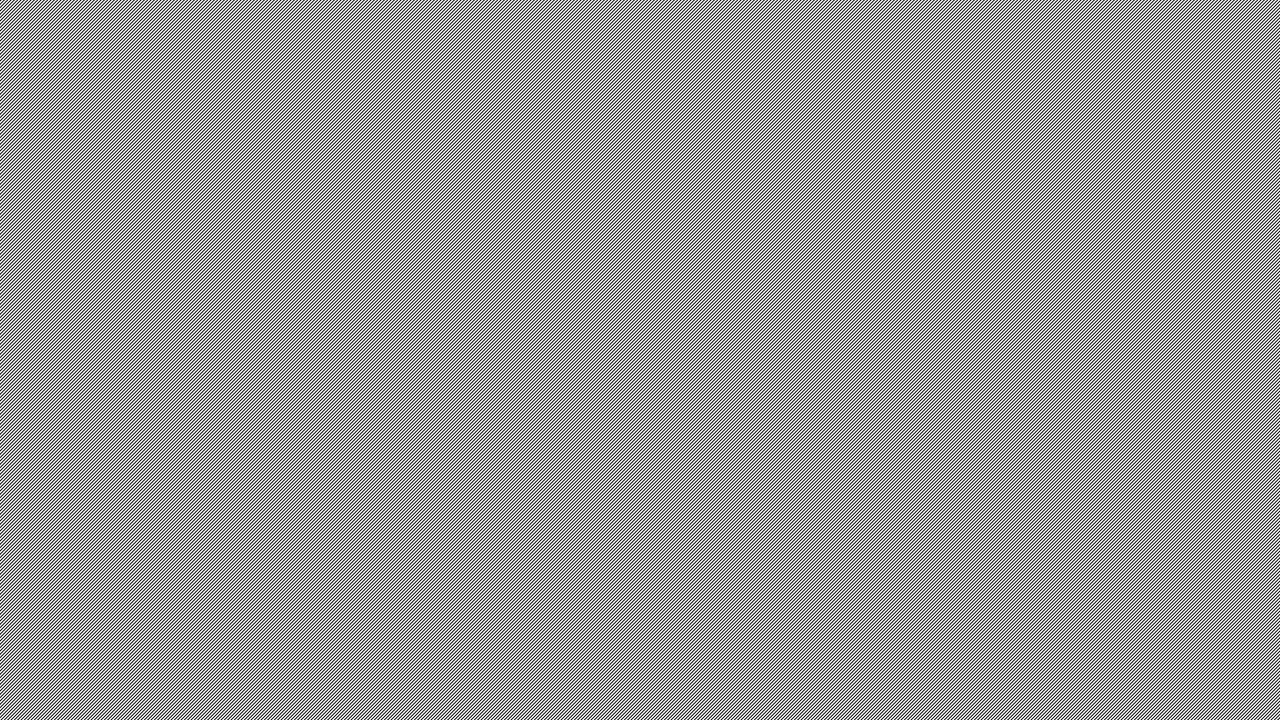 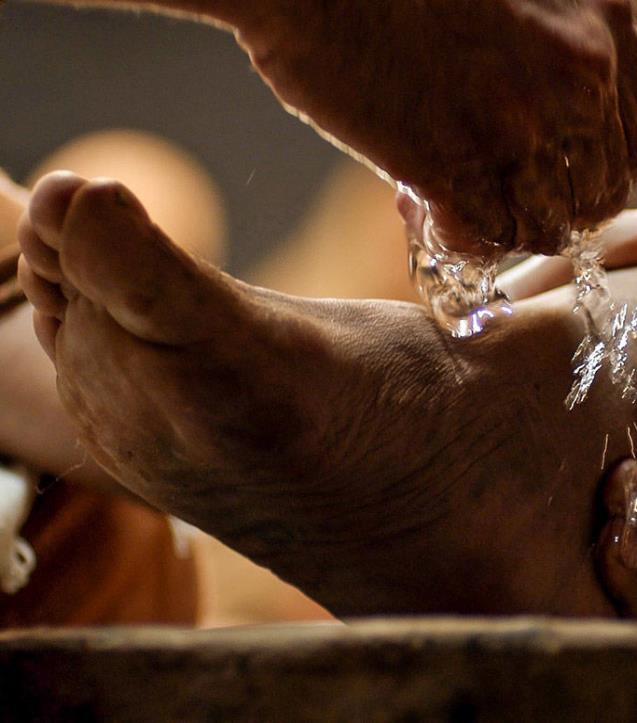 1. A Servant heart – Jn.13:1-5
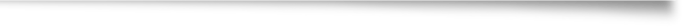 V.3 Jesus knew who he was
V.1 Jesus understood his mission
V. Jesus was motivated by love
V.4-15 Jesus modelled greatness based on service
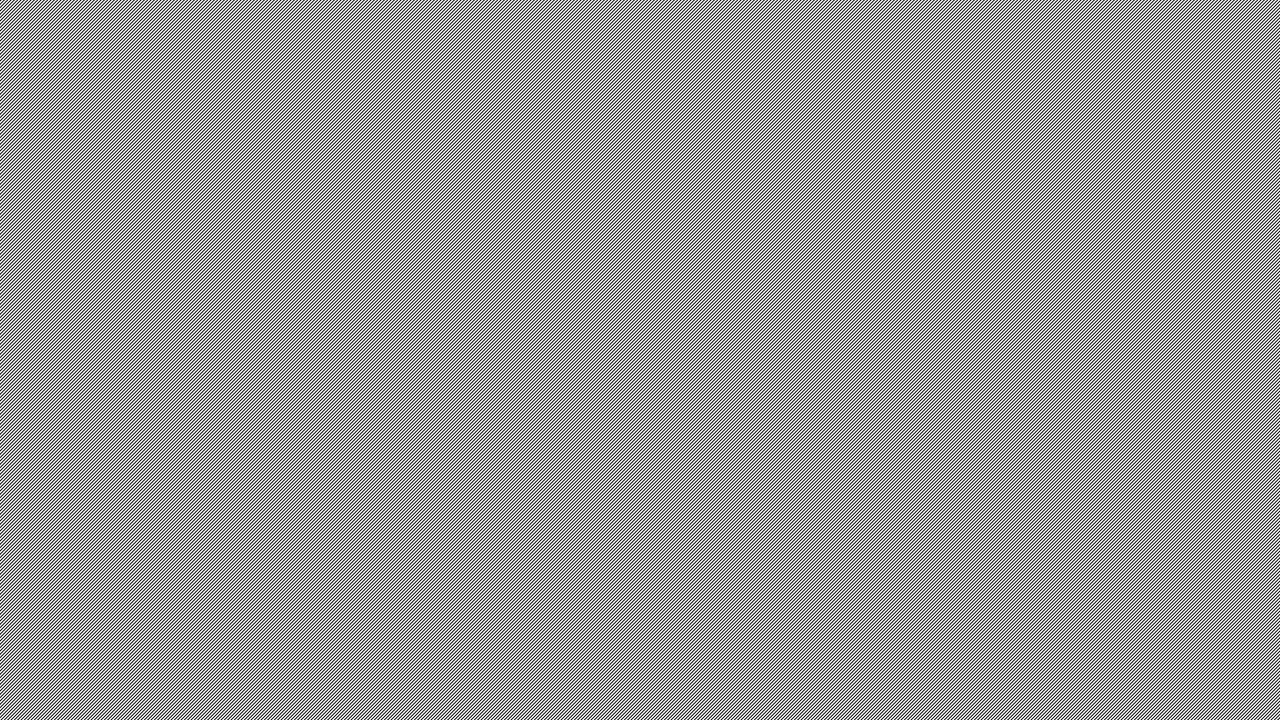 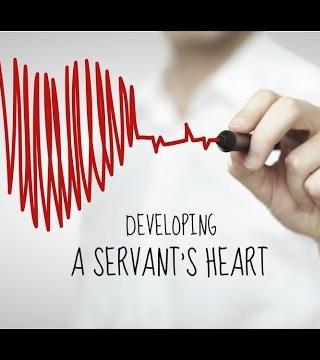 How to create a servant heart
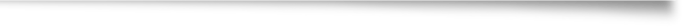 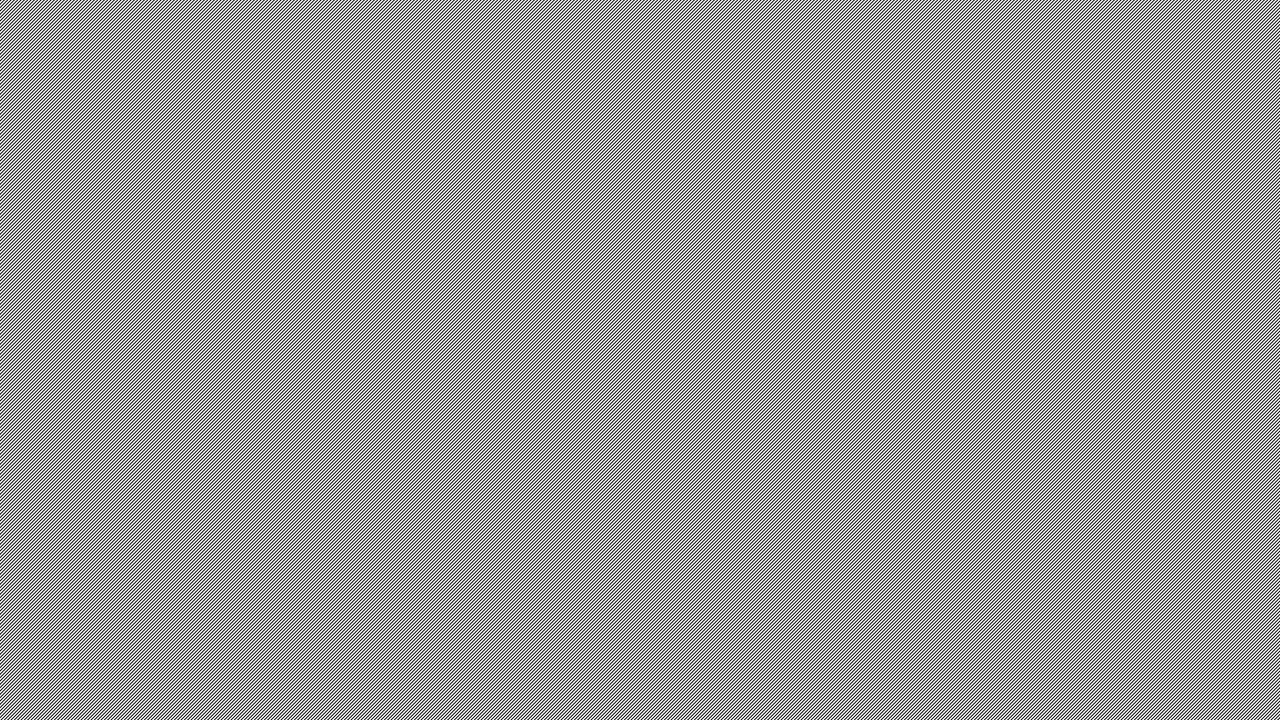 2. Pure motives
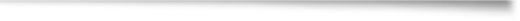 What is my motivation?
Am I shaped by culture, man’s opinions or God’s will?
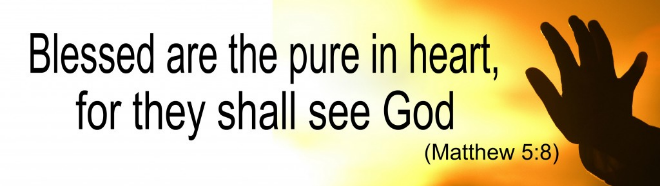 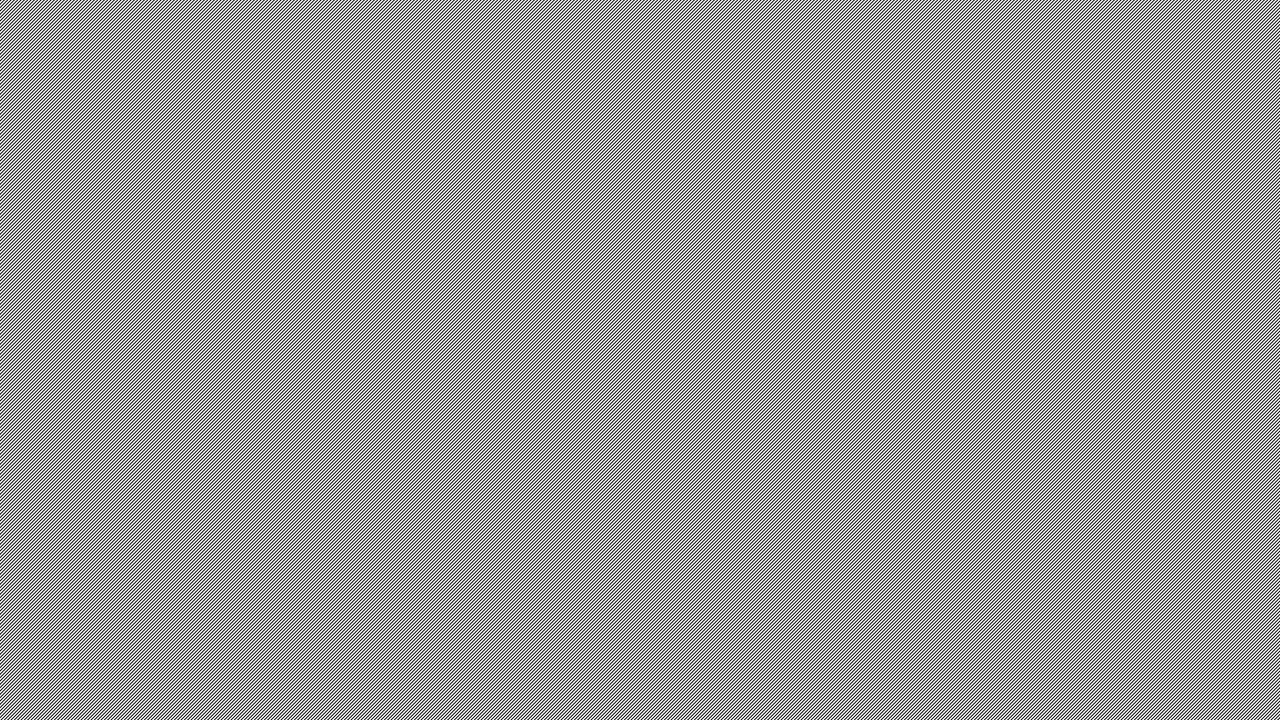 3. Reliance on God
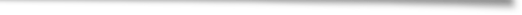 4. Getting the ‘Big Picture’
Teach listening and observation skills
Teach analytical skills
Teach solution driven strategies
Teach flexibility
Tension in church
Spiritual malaise
Strategy not working
Personal sin and problems
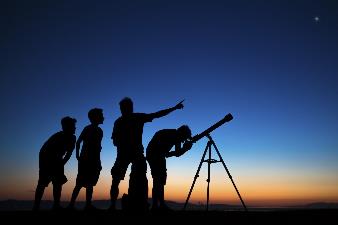 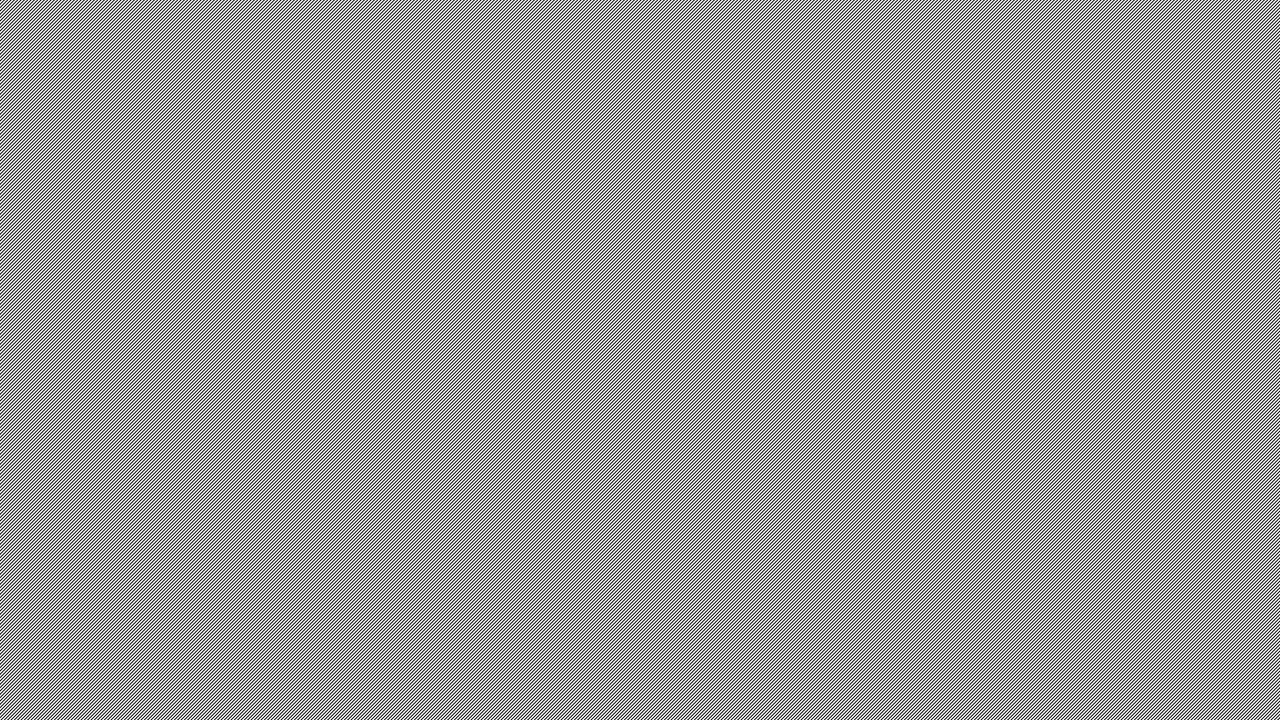 5. Maximising potential
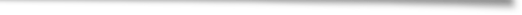 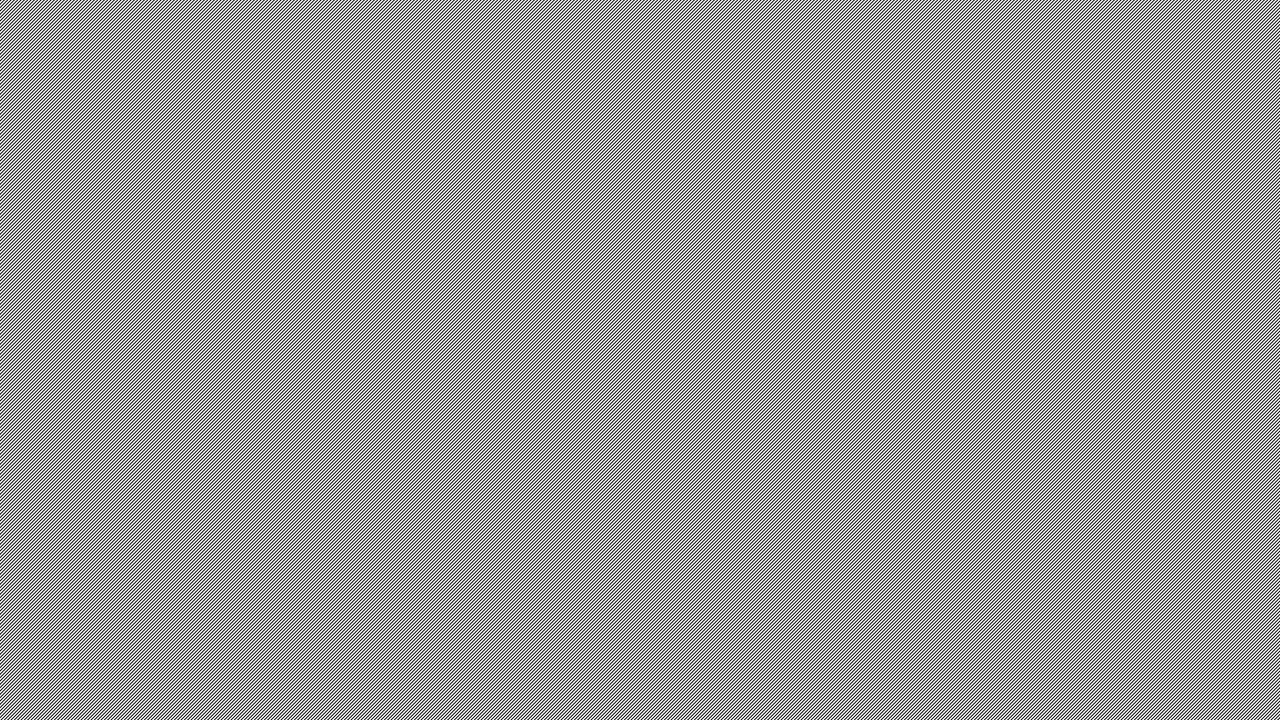 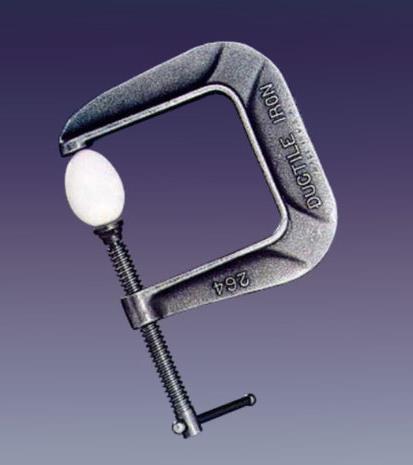 6. Grace under pressure
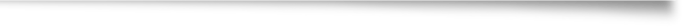 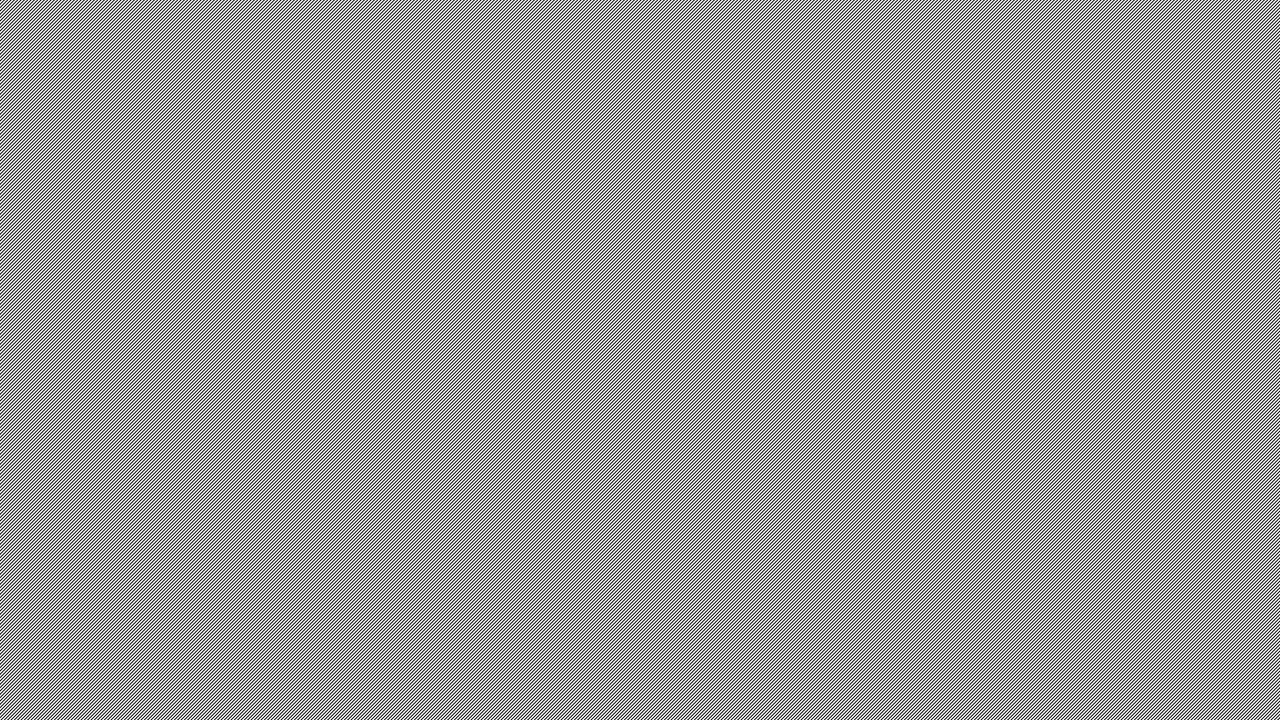 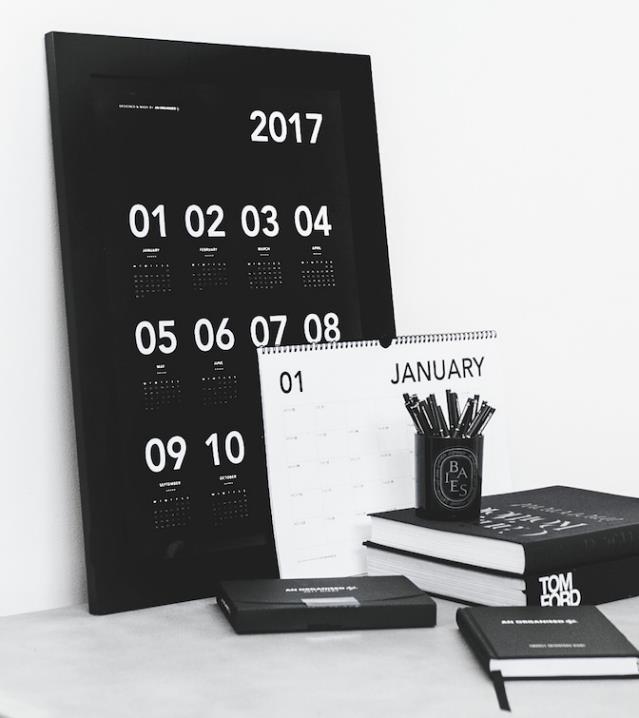 7. Organised lives
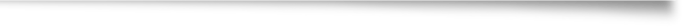 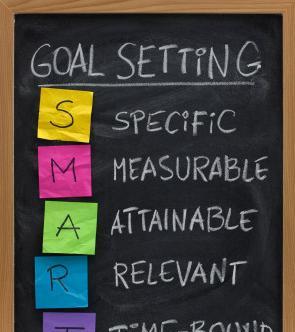 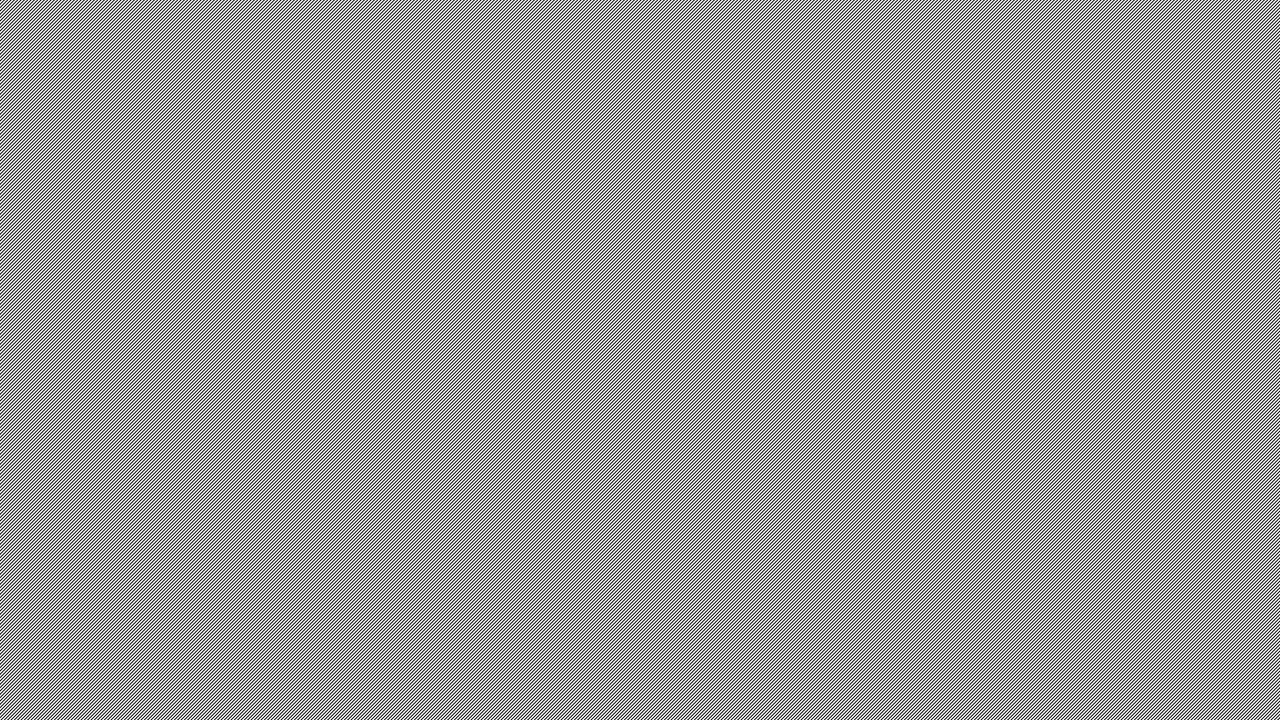 Goal setting
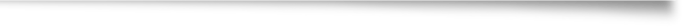